Welcome to CQN ADHD Learning Session 3
American Academy of Pediatrics 
NYS AAP – Chapter 2
July 10, 2016
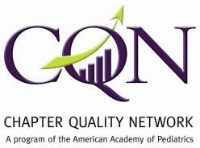 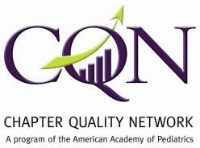 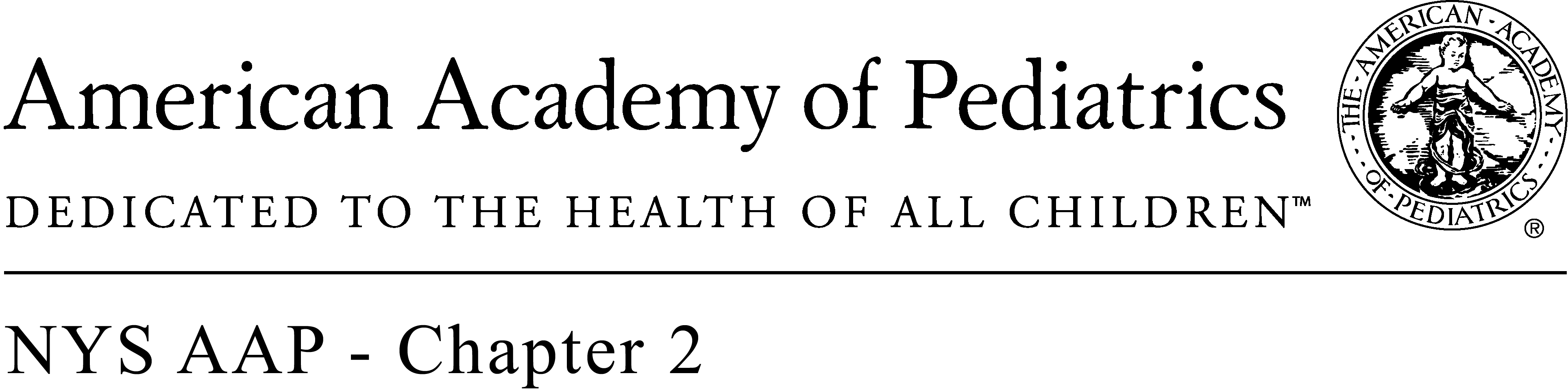 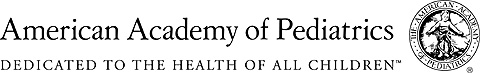 Commercial Interests Disclosure
Joseph J. Abularrage, MD, MPH, M.Phil, FAAP
Suzanne Emmer
I have no relevant financial relationships with the manufacturer(s) of any commercial product(s) and/or provider of commercial services discussed in this CME activity.
I do not intend to discuss an unapproved or investigative use of a commercial product/device in my presentation.
CQN ADHD Chapter Project Team
CQN ADHD National Leadership Team
CQN ADHD NYS AAP - Chapter 2 Practices
Advanced Pediatrics
  Carlos A Ortiz MD PC
  Central Nassau Pediatrics
  Dr T’s Pediatrics PLLC
  Jose Quiwa MD PC  
  Marjan Y. Tabibzadeh, MD, PLLC
  NewYork-Presbyterian/Queens
Park Slope Pediatrics
Pediatric Health Associates
Pediatric Plaza
ProKids
RBK Pediatrics & Urgent Care
SPAB Pediatrics LLC
Valley Stream Pediatrics
How Will We Work Together?
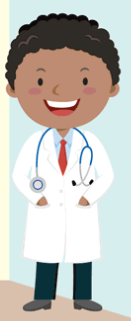 This is your training…
Ask questions
Push back
Learn from one another
The chapter and national teams may not have all of the answers, but we’ll work together to find them
Congratulations! Your Progress to Date:
Become adept at working in teams
Developed systems to regularly monitor mehealth
Regularly reviewed QI data reports and begun basing improvement efforts on these results
Shared with and learned from other practices in your collaborative
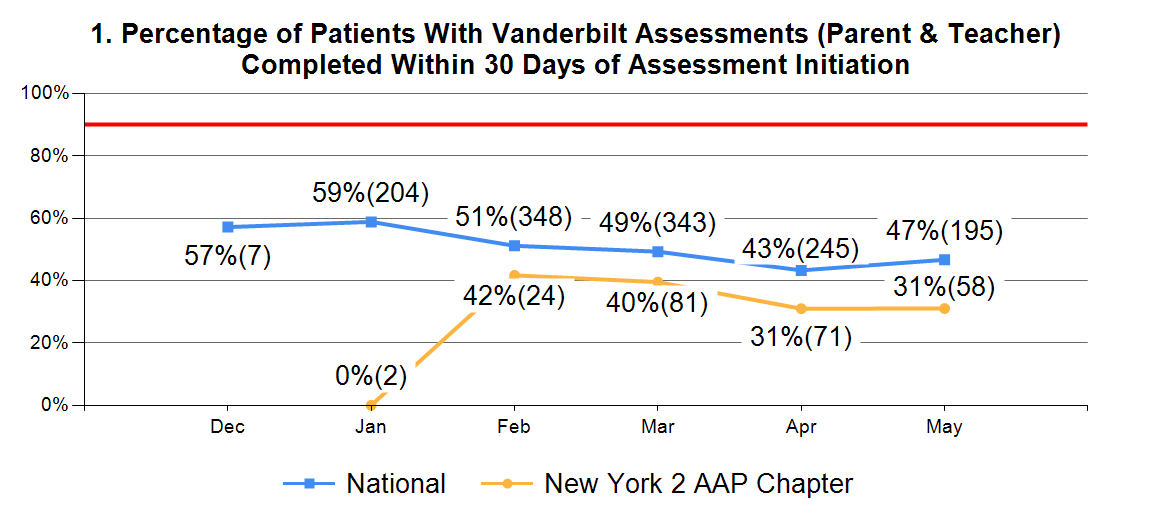 Chapter Leaders: New York 1 (55%)
Your Chapter: 31%
[Speaker Notes: May data

This measure doesn’t show the whole picture; the practices may be getting Vanderbilts back, just not within 30 days.]
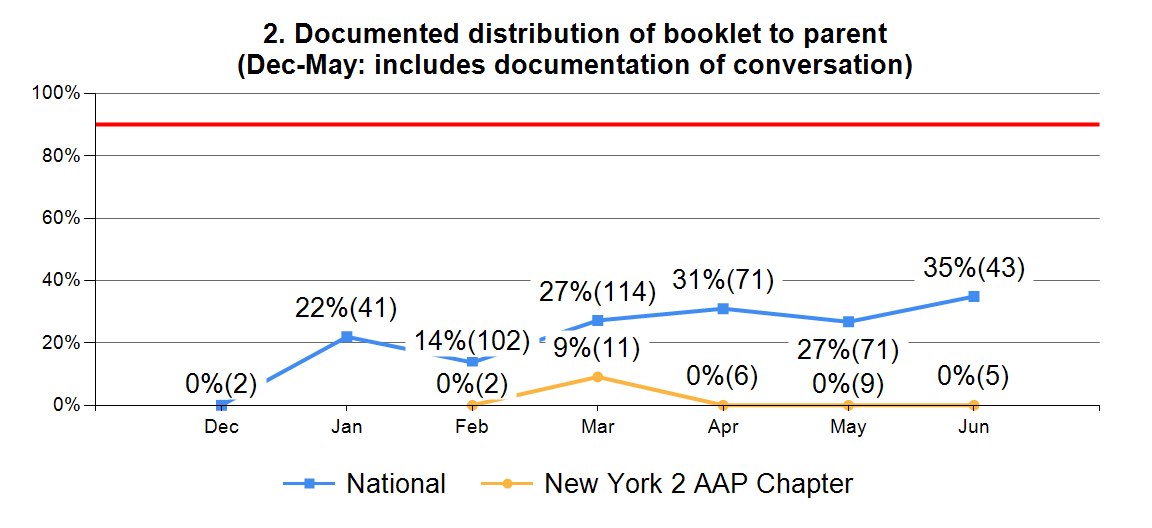 Chapter Leaders: Texas (56%)
Your Chapter: 0% (Small sample size of 5)
[Speaker Notes: May data

Many of the practices are doing both of these things; likely a documentation issue. We are removing the conversation component very soon and we will let them know when. Next time you see this measure, we expect that it will be much higher because we’ll only be measuring distribution of the booklet.]
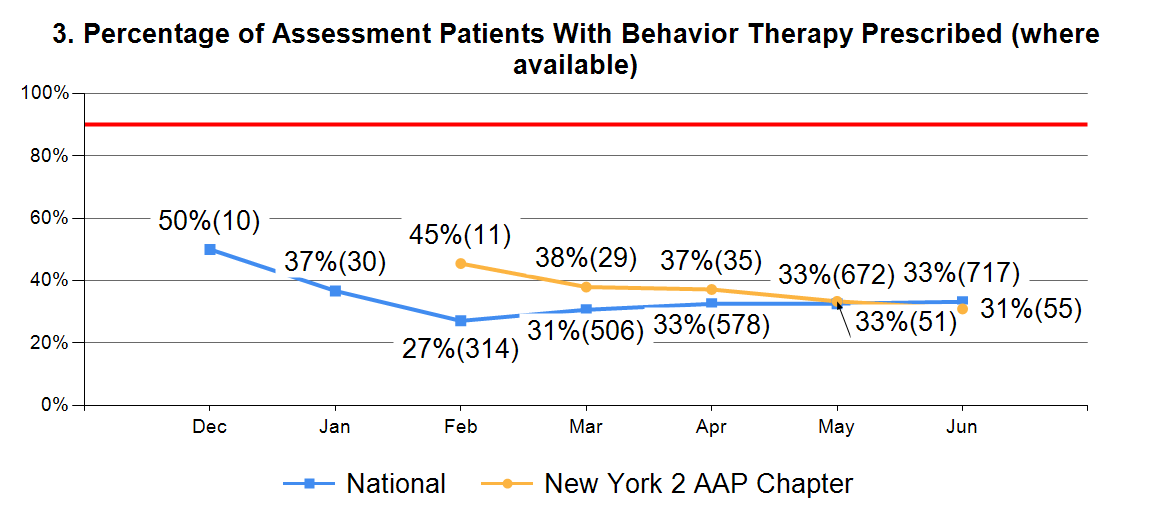 Chapter Leaders: Georgia (40%)
Your Chapter: 31%
[Speaker Notes: May data

The sample size and the percentage has slowly been improving since February. 
April: about 190 patients had BT prescribed.
May: about 220 patients had BT prescribed.
So, while the rate is steady, about 30 more patients were prescribed BT in May. These are cumulative numbers.]
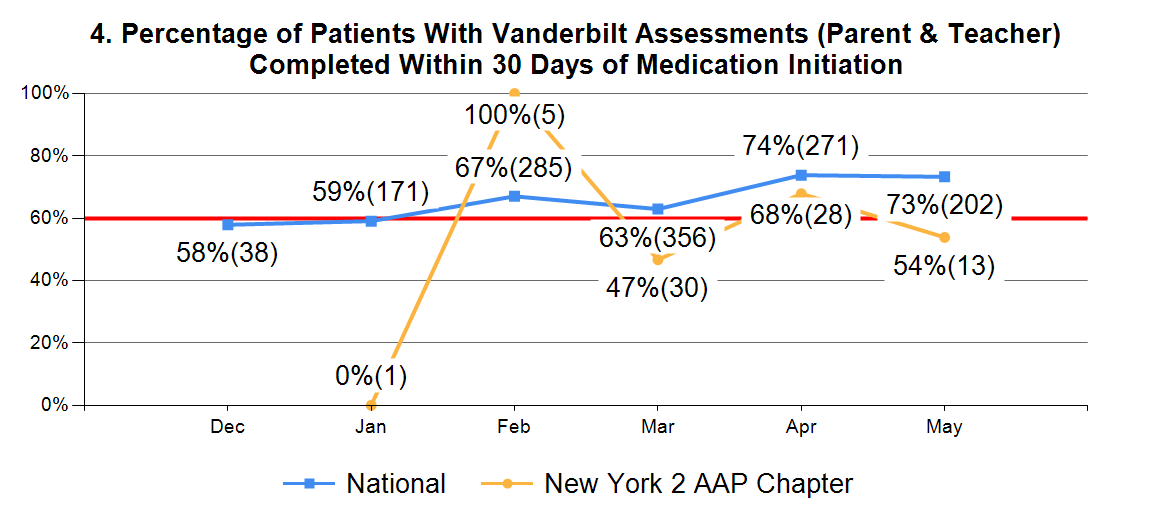 Chapter Leaders: Arkansas (100%)
Your Chapter: 54%
[Speaker Notes: May data

We’ve heard some of you hypothesize that this measure is so much higher than VA return during assessment because parents and teachers are quite eager to see how the medication is working for their child. Well over goal, nice consistent progress.]
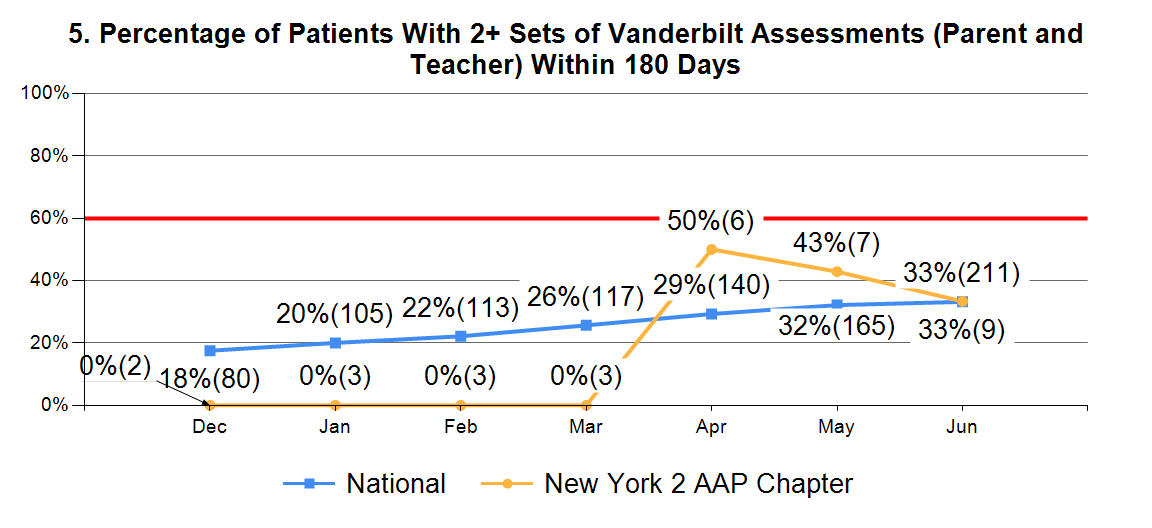 Chapter Leaders: Texas (47%)
Your Chapter: 33%
[Speaker Notes: May data

This is also a strong positive trend toward goal and we think we can reach goal in cycle 2, as we’ll be focusing more on follow-up.]
So… what’s next?
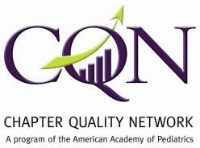 Institute for Healthcare Improvement Breakthrough Series Collaborative ModelChapter Quality Network ADHD Project(12-month timeframe)
Focus: Diagnosis & Early Follow-Up
Focus: Standardizing, Delegating and Building Reliable Systems
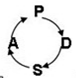 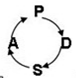 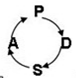 Learning Session 2
April 2016
Webinar
Learning Session 4
November 2016
Webinar
Learning Session 1
January 2016
1-day in-person meeting
Learning Session 3
Summer 2016
1-day in-person meeting
Action Period 1
Action Period 3
Action Period 2
[Speaker Notes: We have just completed action period 2 on this diagram and are, as you know, currently in LS3. After this we’ll move into action period 3, where you’ll really begin digging deeper into how you’re going to hardwire these systems into your practices and build a reliable ADHD care system. We will begin planning for that this afternoon.



Source: The Breakthrough Series: IHI’s Collaborative Model for Achieving Breakthrough Improvement. IHI Innovation Series white paper. Boston: Institute for Healthcare Improvement; 2003. Available at: http://www.ihi.org/resources/pages/ihiwhitepapers/thebreakthroughseriesihiscollaborativemodelforachievingbreakthroughimprovement.aspx.]
Action Period 3 Focus:
Long-term management of ADHD
Follow-up with parents, teachers and patients
Hardwiring reliable systems
Standardizing processes
[Speaker Notes: This is reflected in the MOC requirements for cycle 2: 20 follow-up assessments initiated in the mehealth portal.]
Purpose of the Learning Session
Review and identify trends and variation in quality improvement data 
Discuss the parent and teen perspective in regards to long-term ADHD management, as well as key messages to communicate during times of transition
Develop a deeper understanding of medication management for children with ADHD + co-morbidities, non-stimulant medication management and practical behavior management tips
Assess distribution of roles and responsibilities to ensure we continue to build and sustain processes that result in improved ADHD care
Determine key activities for action period 3
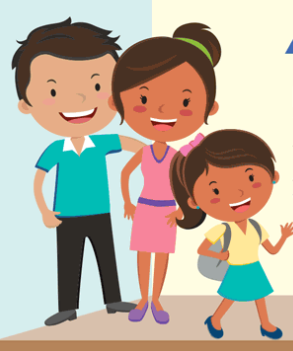 Agenda
Agenda
Reminders
Appropriately manage electronic devices
Approach material with an open mind
Seek out practical application
Share your ideas and concerns
Honor the time commitment for the session
Relax, be yourself, and have fun!